LECTURE 24: Exam No. 2 Review
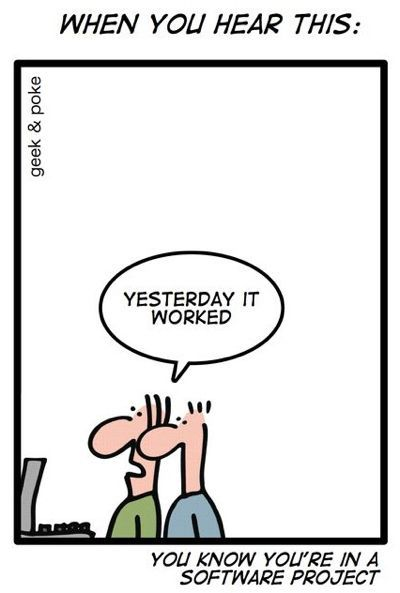 Topics:
Arrays and StringsPointers
Dynamic Memory Allocation
Casting
Loops and Conditionals
Functions
Scope
Formatted I/O
Binary I/O
Libraries
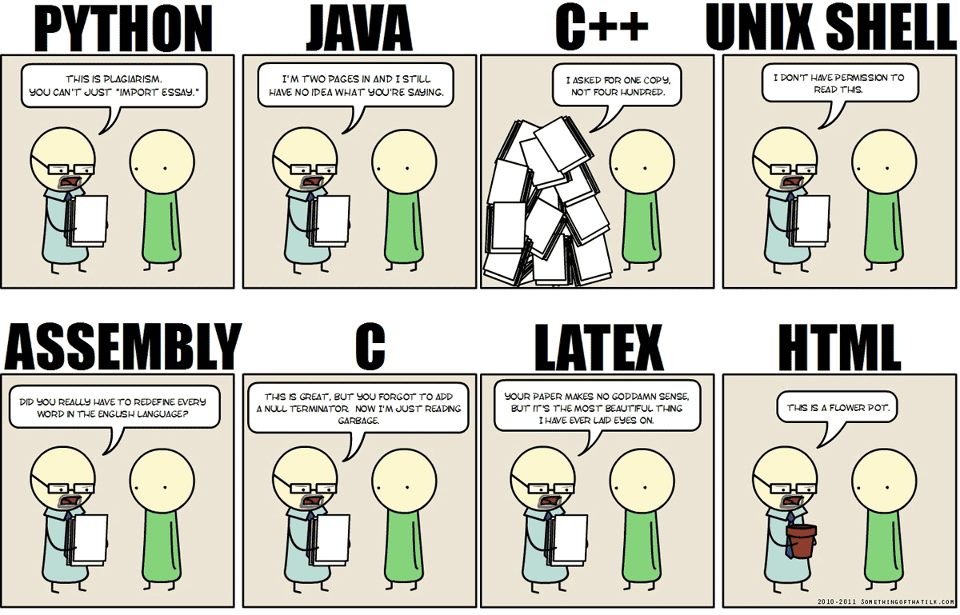 Resources:
K&R: Chapters 1-5, 7-8
Lynda: Essential C